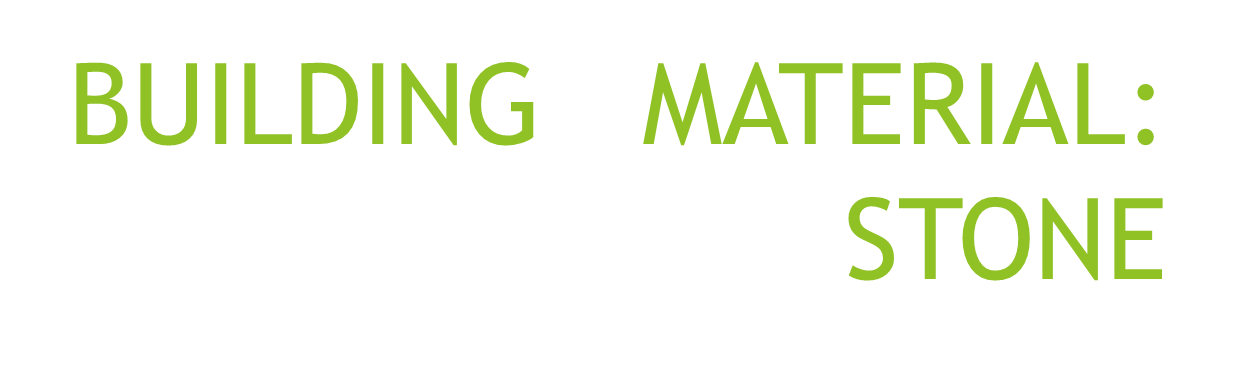 Silver Oak College Of Engineering & Technology.
Prepared By:
PAREKH PRATIKKUMAR (29)
JATIN DAVE (45)
SHAH PEARL NEELAMKUMAR (58)

Guided By: Prof. Hasumati Patel
STONE
Stone: A natural engineering material mainly derived from rocks.
They are available in variety of colors, form and structures.
Stones are strong, durable and descent in appearance.
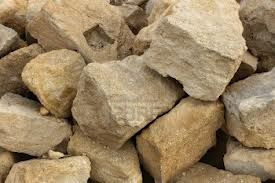 Classification on Stones
Mainly classified in 3 ways..
	1) Geological Classification 
Igneous Rocks
Sedimentary Rocks
Metamorphic Rocks
2) Physical Classification
Stratified Rocks
Unstratified Rocks
Foliated Rocks
3) Chemical Classification
Siliceous Rocks
Argillaceous Rocks
Calcareous Rocks
Uses of stone
STONES ARE USED FOR,
Foundations, columns, walls, lintels, arches, floors, damp proof courses, sills etc..
Heavy engg. Works i.e. Dams, Docks, Bridges, Piers, retaining walls, abutments, lighthouses etc..
Paving of roads, footpaths etc..
Railways tracks as ballast.
Required Properties of Good Stone
Structure
Texture
Strength
Hardness
Durability
Water Absorption
Specific Gravity
Resistance to fire
Facility of dressing
Appearance and color
BUILDING MATERIAL:               BRICKS
BRICKS
Composition:
Types of Bricks
Traditional Bricks:
		Size:: 23 cm * 11.4 cm * 7.6 cm	

	Modular Bricks:
		Size :: 19 cm * 9 cm * 9 cm
Classification of Bricks
First Class Bricks : Used for Superior work of permanent nature
Second Class Bricks : Used for making ballast
Third Class Bricks : Used for inferior and unimportant works
Fourth Class Bricks : Used as aggregate for concrete in foundations, floors, roads etc..
Qualities of Good Brick
Bricks should have,
Regular size and shape,
Uniform and brick-red color,
Low thermal conductivity,
Good strength,
Enough hardness,
Sound proof,
Metallic ringing sound when two bricks are struck together..
BUILDING MATERIAL :
         LIME
LIME
Important cementing material used in engineering construction.
It is the material which has the capacity of holding structural units (like bricks, stones, aggregate) together with sufficient strength.
Classification of lime is,
Fat Lime,
Hydraulic lime, 
Poor lime.
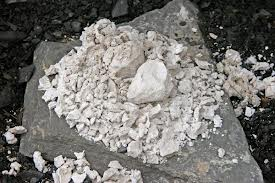 Properties of lime
Fat Lime,
Hardens very slowly,
Slakes vigorously,
Has a high degree of plasticity,
Has perfectly white color.
Hardens in combination with air,
Hydraulic lime,
Hardens in combination with water,
Contains 5-30 % of water,
Does not shrink much,
Is not perfectly white colored,
Forms a thin paste with water,
Slakes very slowly.
Poor lime,
Contains more than 30% of clay,
Slakes and sets very slowly.
USES OF LIME
Whitewashing and plastering of walls,
Preparation of  mortar for thick walls, damp places etc.,
Construction under water,
First class brick and stone masonry works,
For inferior works,
Production of good mortar.
BUILDING MATERIAL :       BITUMEN
BITUMEN
The Bitumen is a binding material which is present in asphalt.
It is black in color and obtained in solid/semi solid state.
Bituminous materials are very commonly used in highway construction and pavements.
Classification of Bitumen
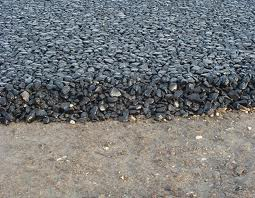 Asphalt,


Tar,


Cut-back,


Emulsion.
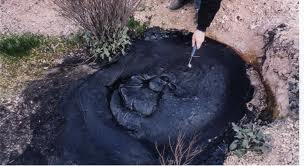 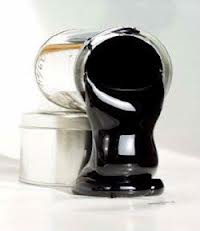 Functions of Bituminous Materials
Binding Effect,
Cushion,
Sealing of surface,
Resistance to weathering agents.